L’INFN	per	l’infanzia	e  la	scuola		primaria
FRANCESCA SCIANITTI, INFN Ufficio Comunicazione,  Workshop «INFN per l’infanzia», 25-26 giugno 2020
Esperienze rodate
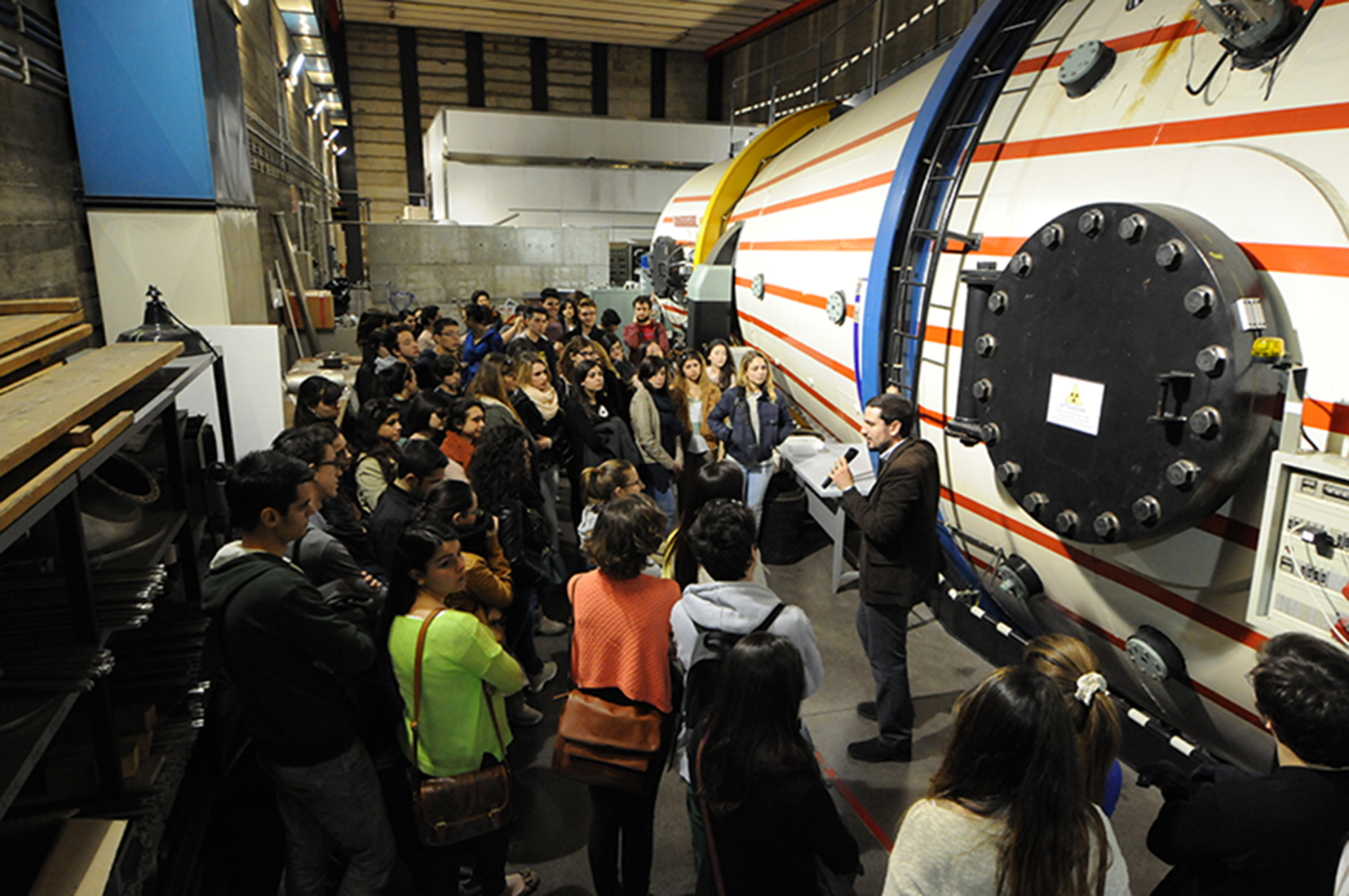 Laboratori aperti/Open Day/Visite guidate
 
Laboratori dimostrativi
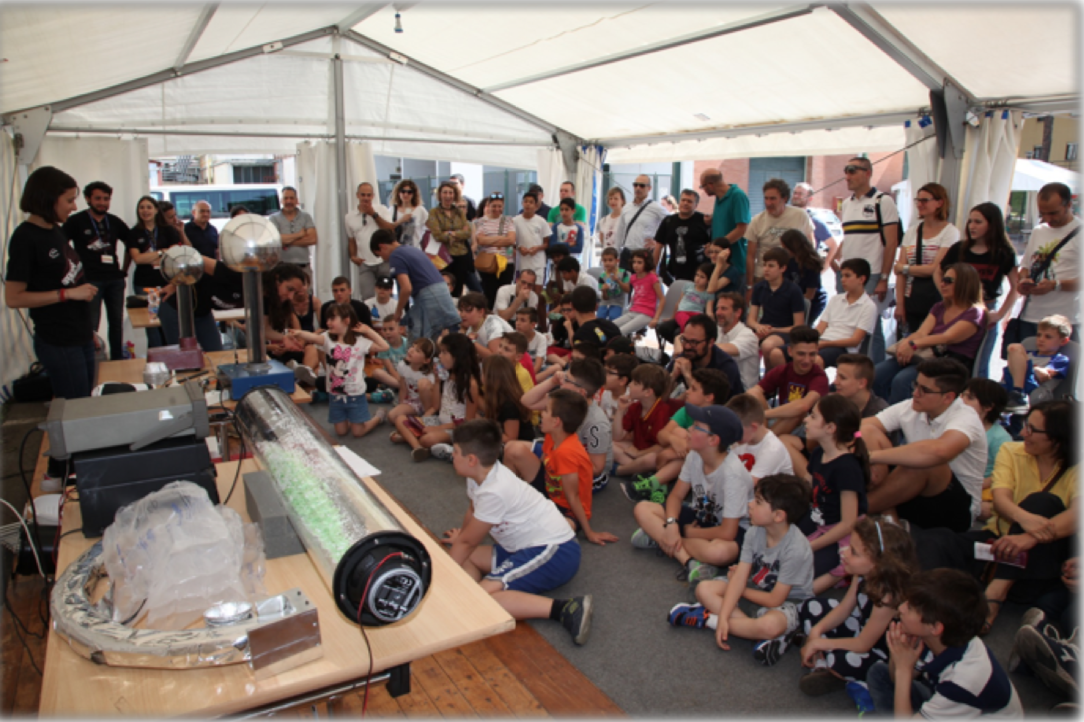 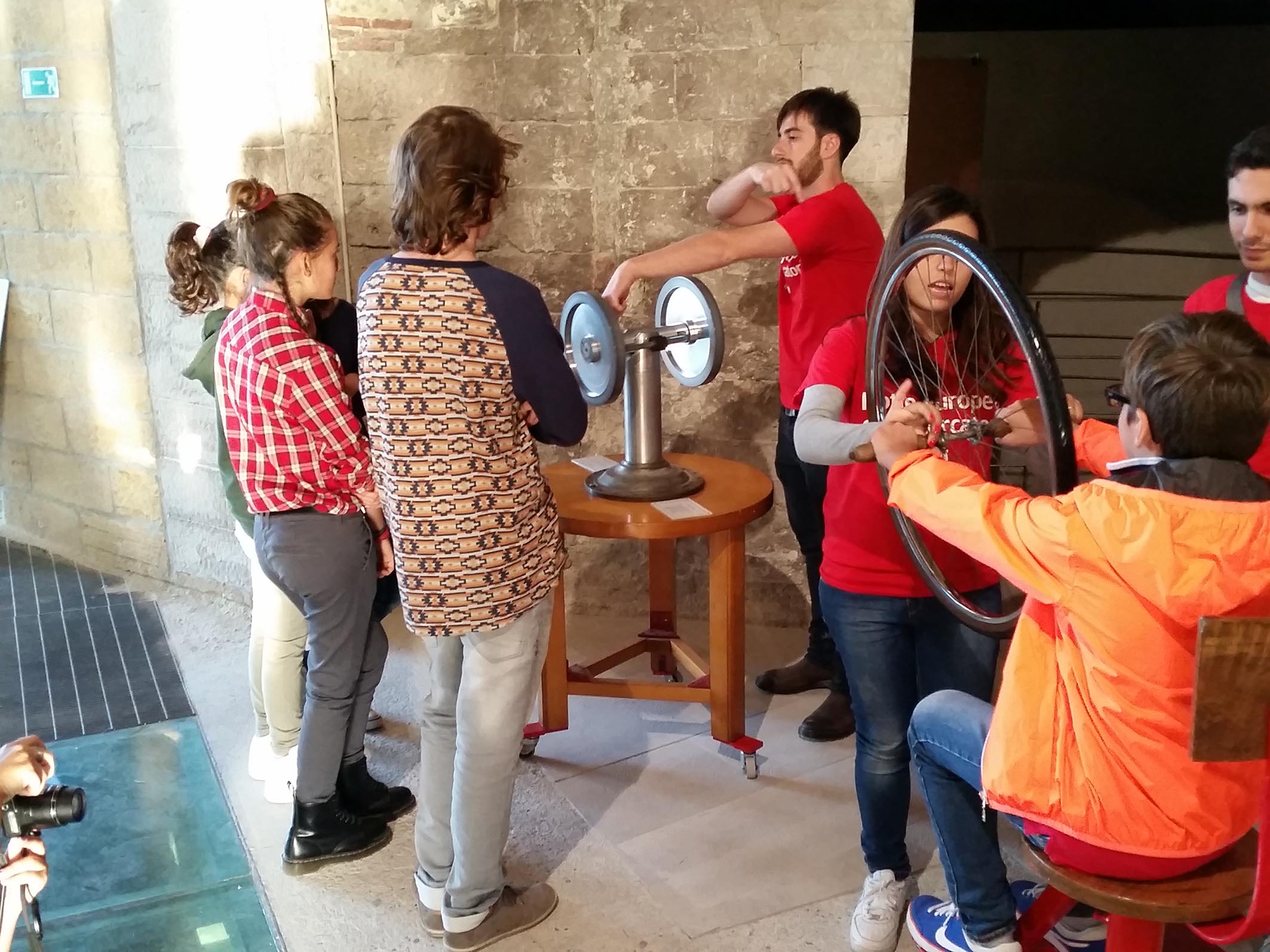 FRANCESCA SCIANITTI, INFN Ufficio Comunicazione,  Workshop «INFN per l’infanzia», 25-26 giugno 2020
Esperienze passate
I Microscopi della Fisica 2004 - 2008
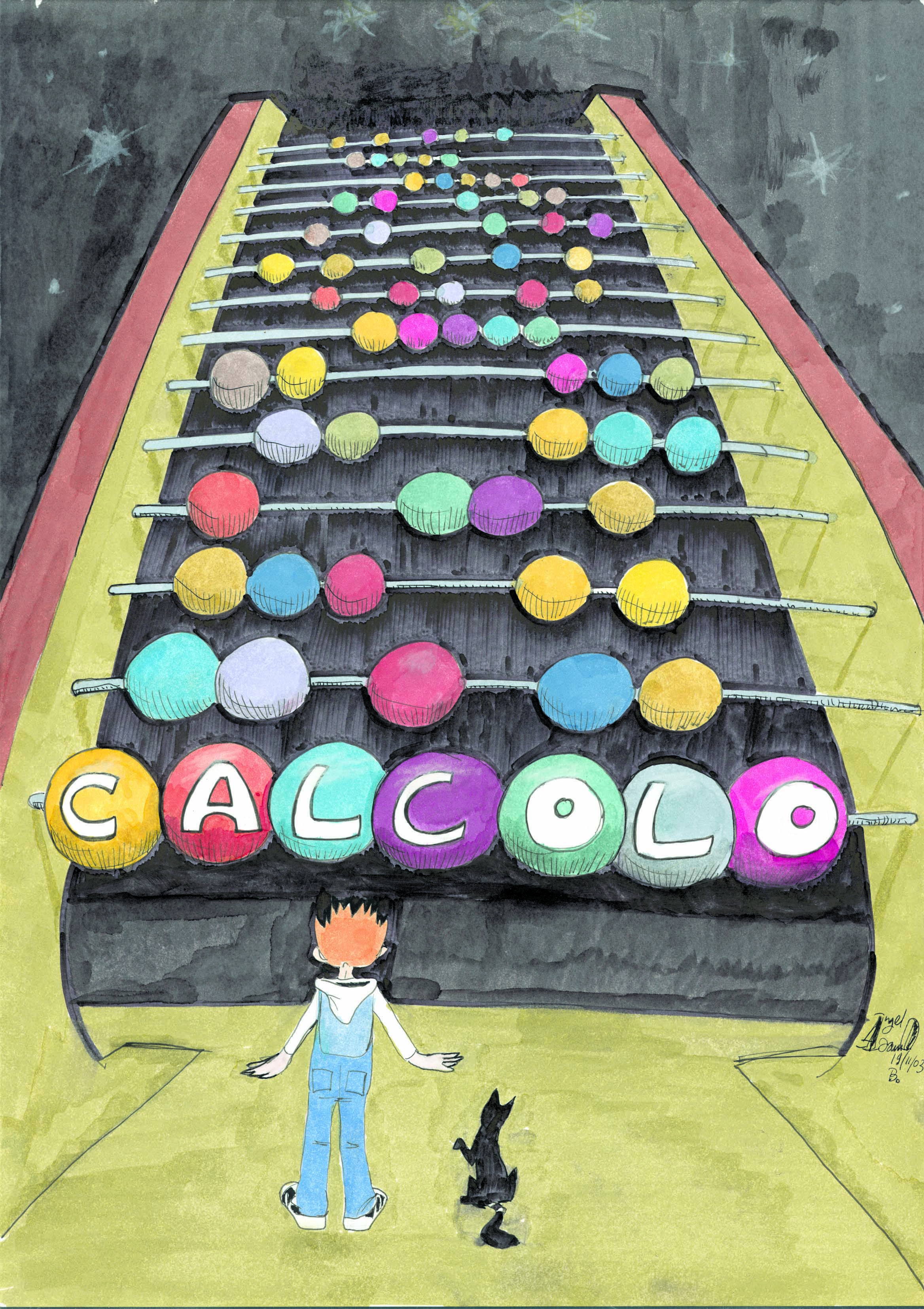 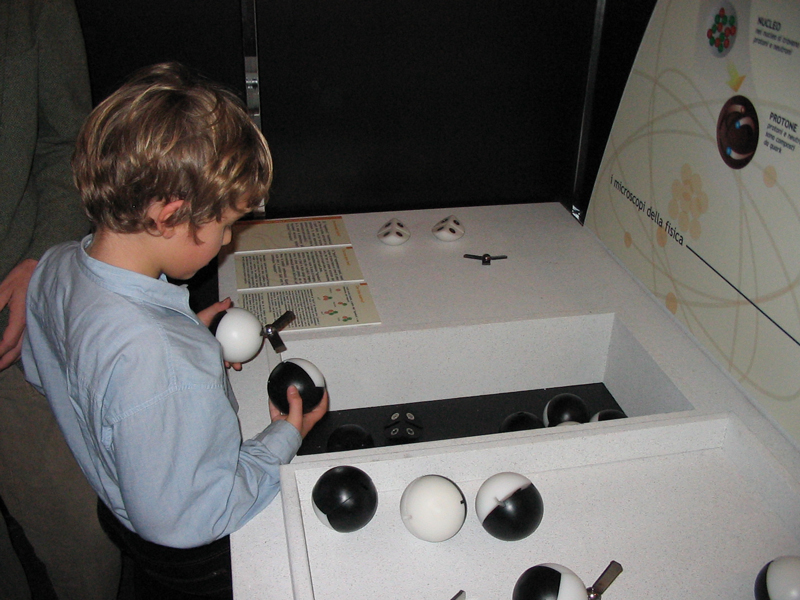 La Fisica su Ruote 2003 - 2007
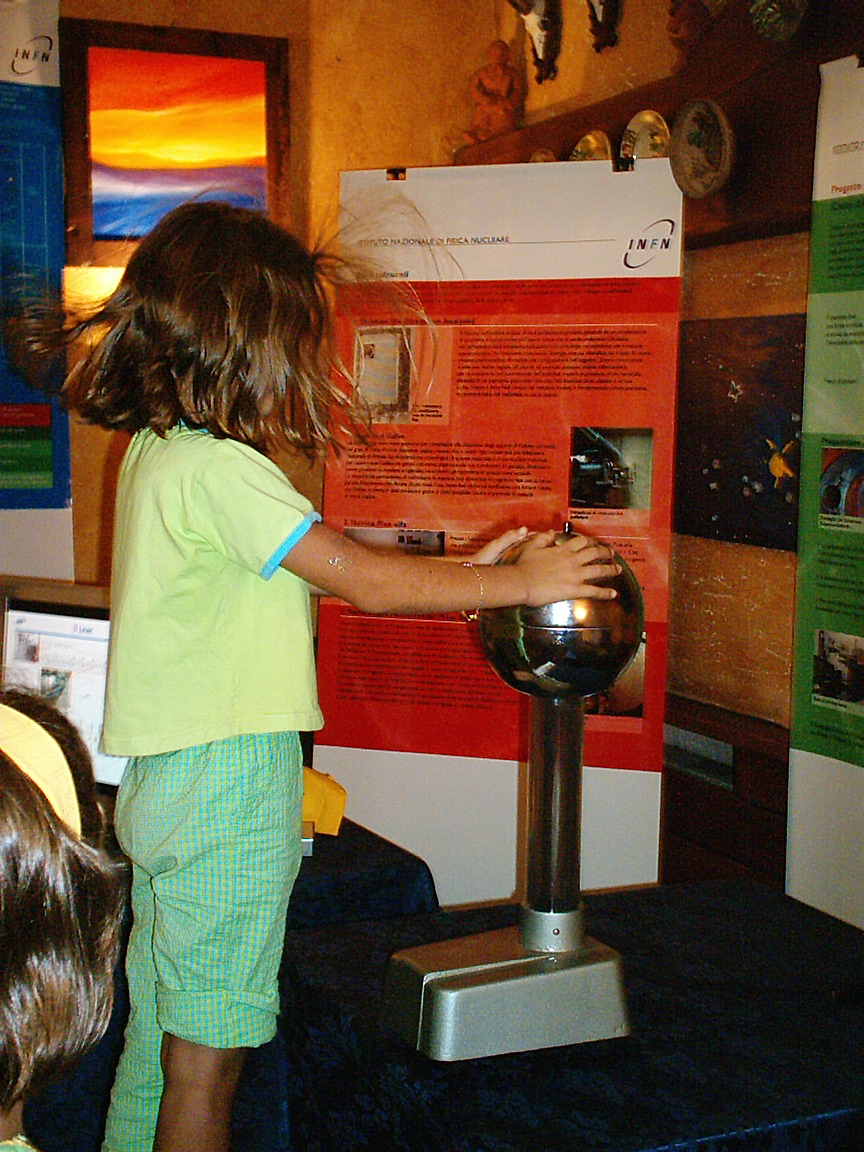 Laboratori ludico-didattici itineranti:
 
Percorso logico-narrativo
Interattività
Ruolo dell’animatore
FRANCESCA SCIANITTI, INFN Ufficio Comunicazione,  Workshop «INFN per l’infanzia», 25-26 giugno 2020
Esperienze passate
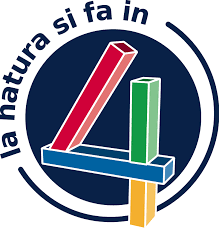 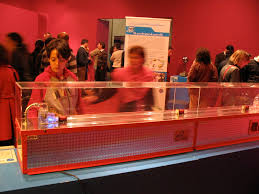 La Natura si fa in 4
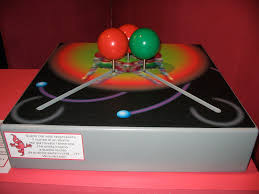 FRANCESCA SCIANITTI, INFN Ufficio Comunicazione,  Workshop «INFN per l’infanzia», 25-26 giugno 2020
Esperienze passate
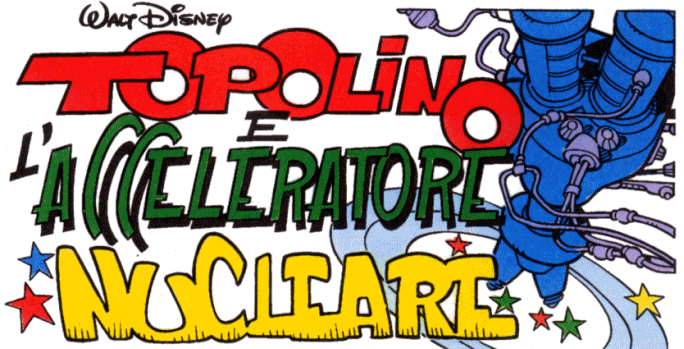 Festival Bambini Firenze
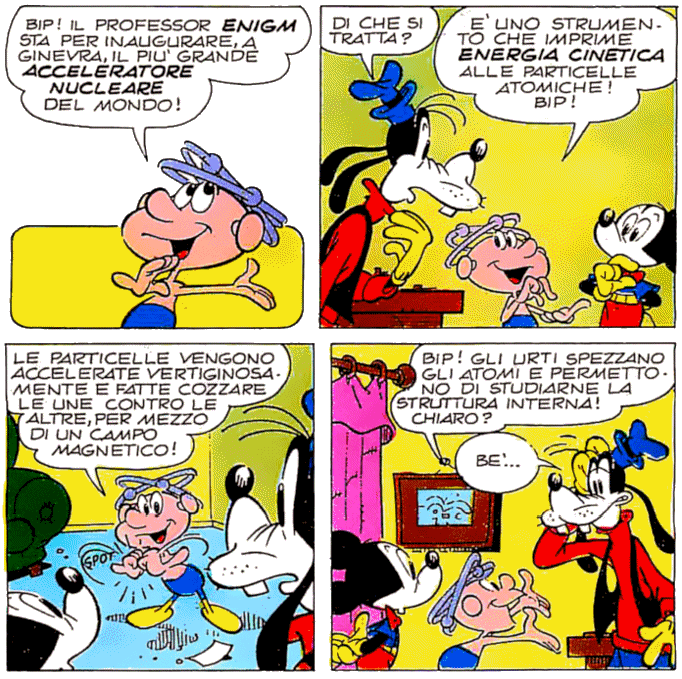 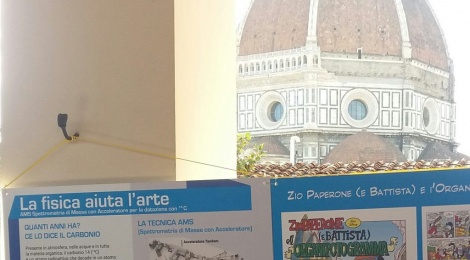 FRANCESCA SCIANITTI, INFN Ufficio Comunicazione,  Workshop «INFN per l’infanzia», 25-26 giugno 2020
Più recentemente
Universo, tempo zero. Genova, Città dei bambini e dei ragazzi 2017-2018
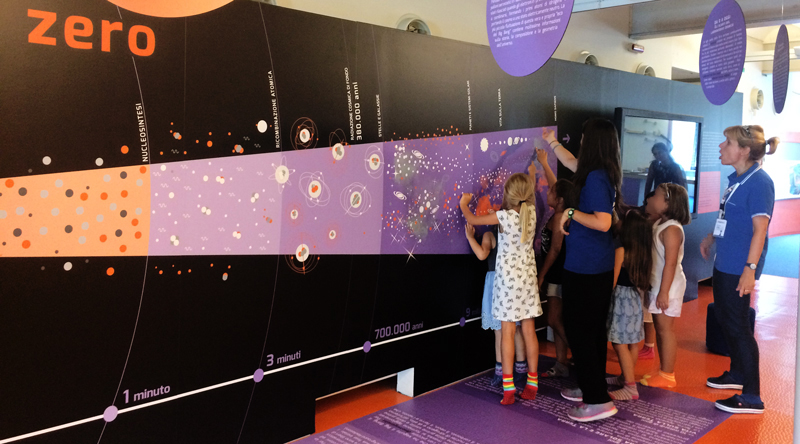 FRANCESCA SCIANITTI, INFN Ufficio Comunicazione,  Workshop «INFN per l’infanzia», 25-26 giugno 2020
Cartoni animati
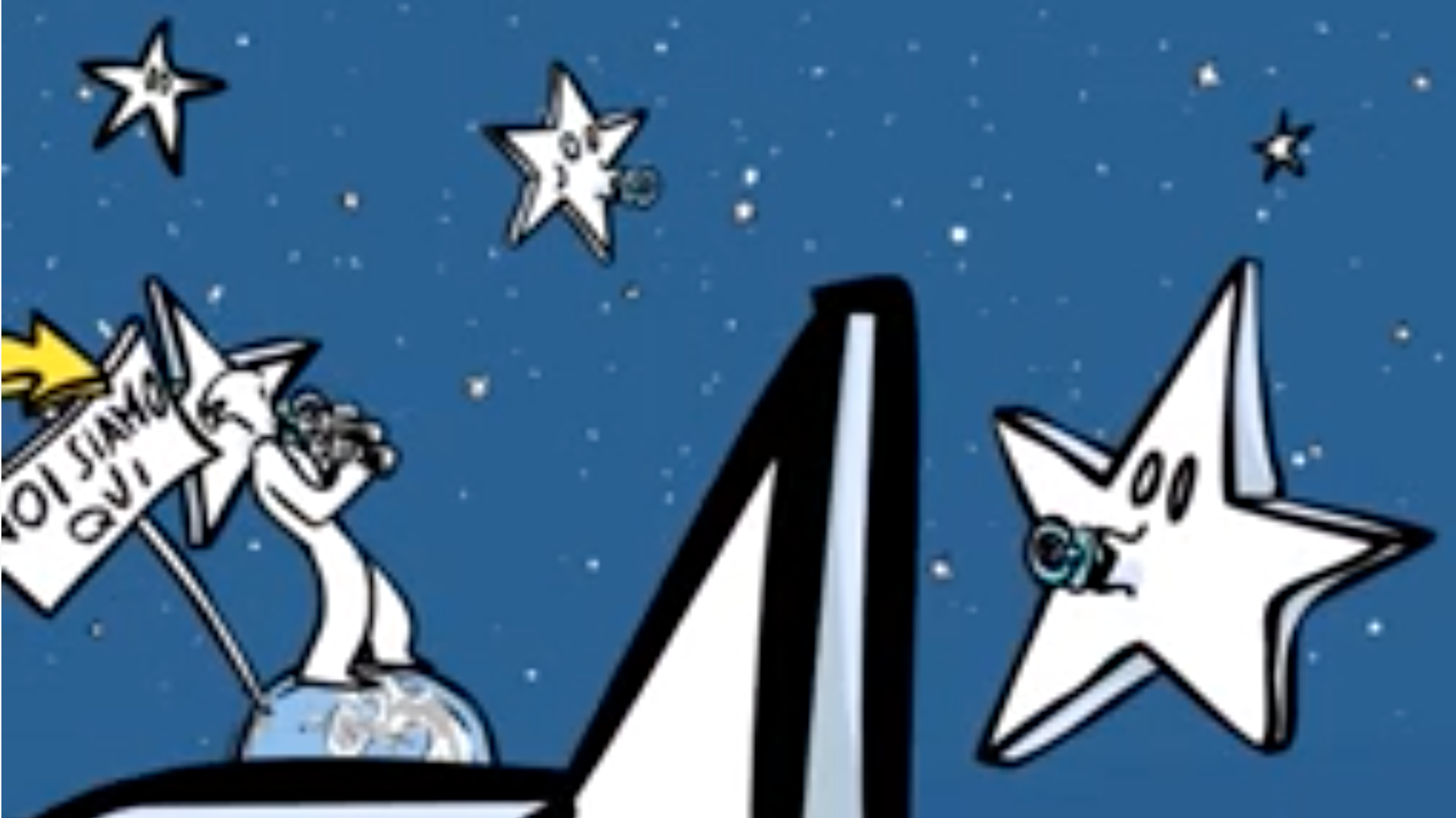 Nino il neutrino - 2012
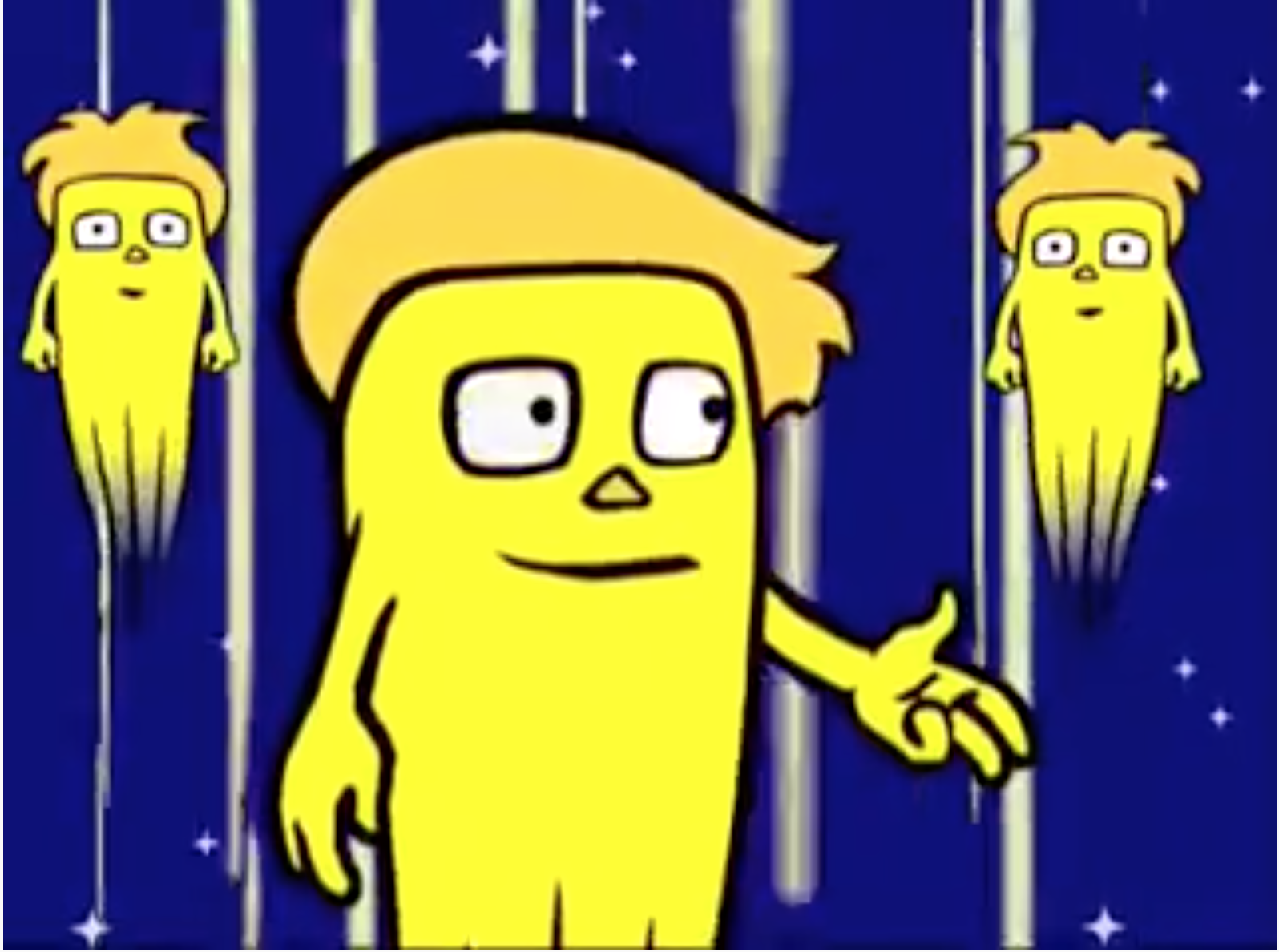 Spazio, Materia e gravità - 2016
FRANCESCA SCIANITTI, INFN Ufficio Comunicazione,  Workshop «INFN per l’infanzia», 25-26 giugno 2020
In tempo di pandemia
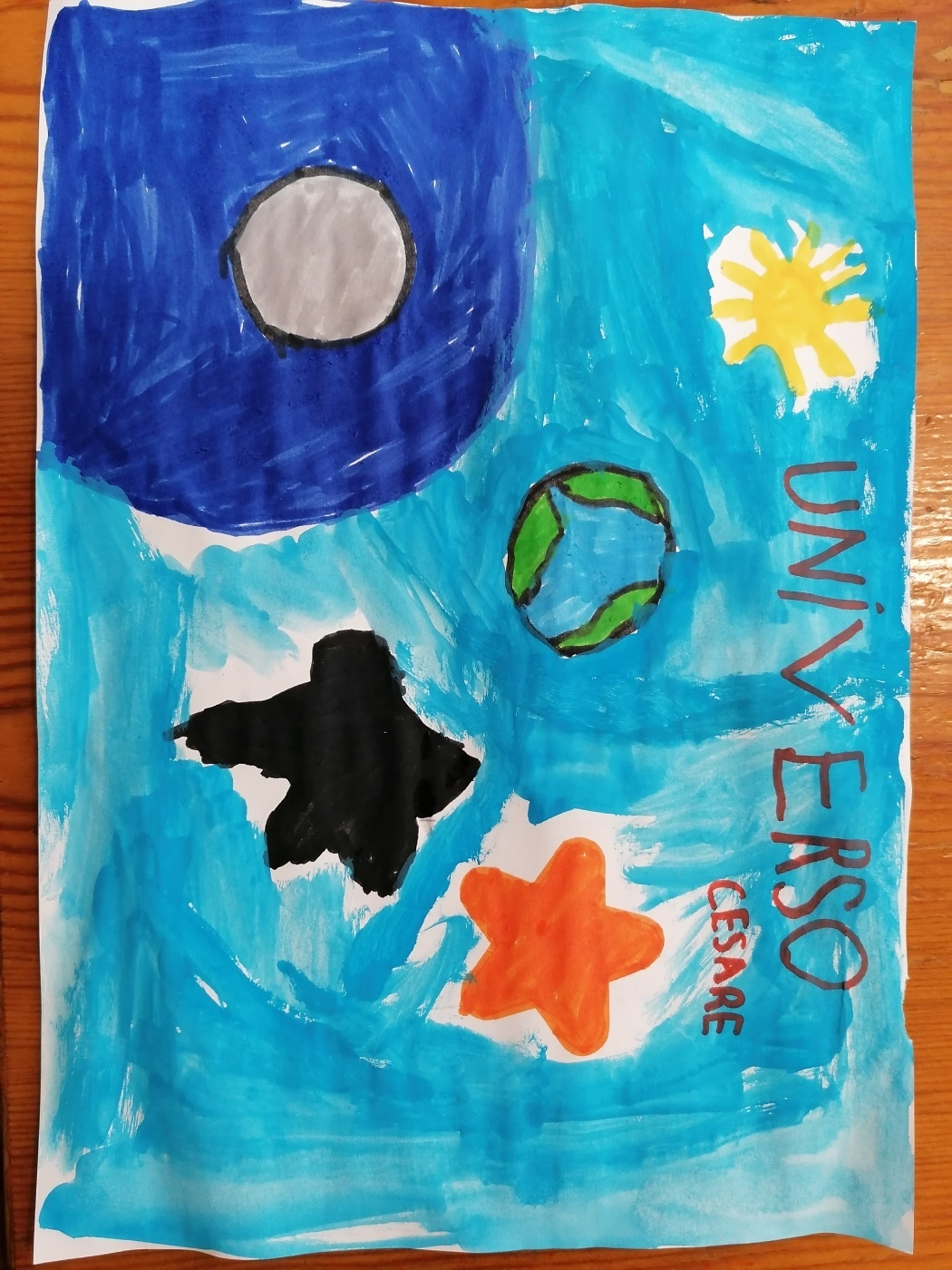 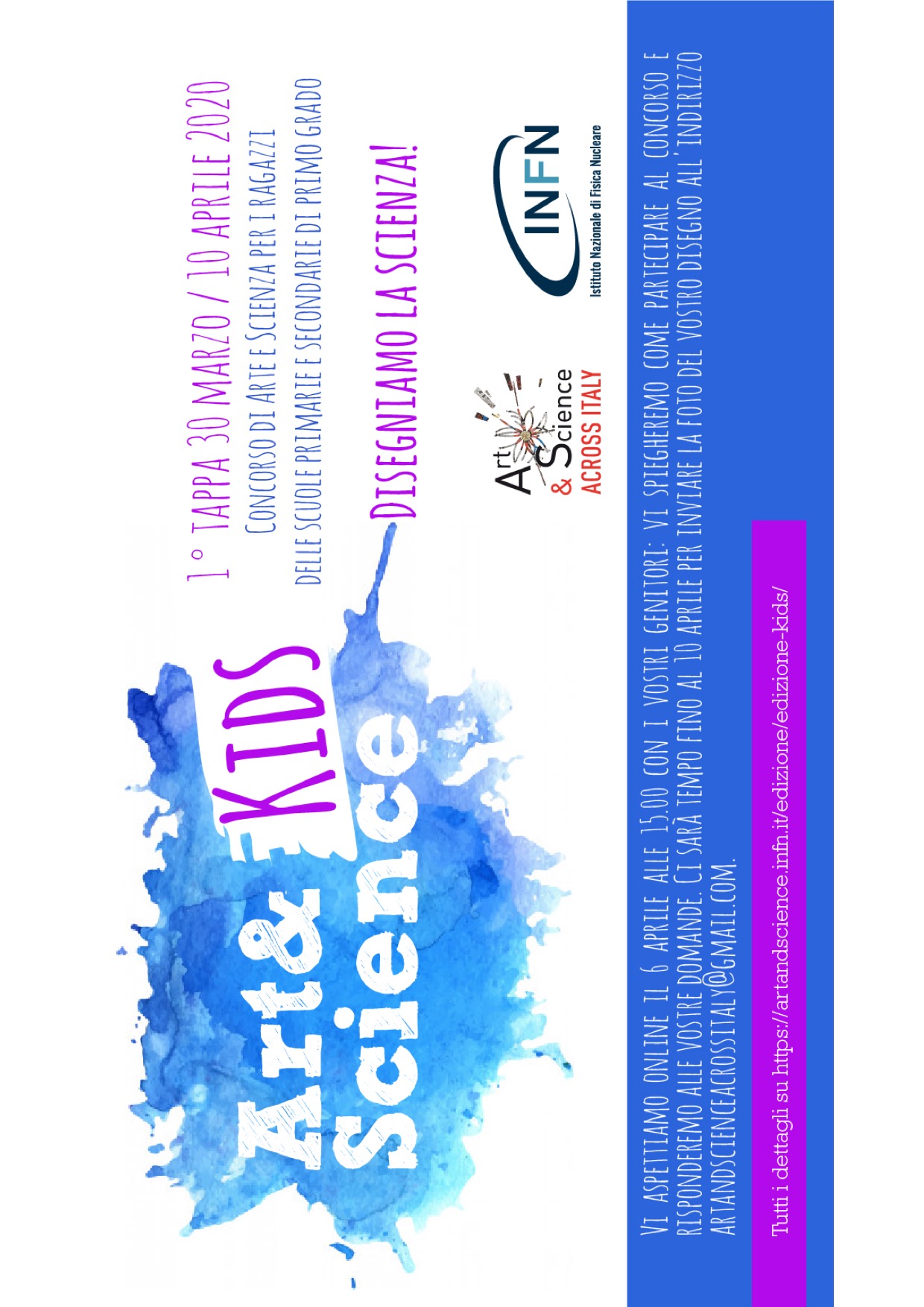 Art&Science KIDS
FRANCESCA SCIANITTI, INFN Ufficio Comunicazione,  Workshop «INFN per l’infanzia», 25-26 giugno 2020
2016-2017
I corsi di formazione
Corsi di formazione “COMUNICAZIONE PER LA SCUOLA” organizzati  dall’Ufficio Comunicazione

“Fisica e comunicazione: scienza e scuola” - LNF, 7-9 novembre 2016
“Fisica e comunicazione: scienza e scuola” - LNS, 17-19 maggio 2017


Diverse esperienze nate da libere iniziative di PE rivolte all’infanzia (Pavia,  Torino, LNF, Catania, LNS, LNL)
FRANCESCA SCIANITTI, INFN Ufficio Comunicazione,  Workshop «INFN per l’infanzia», 25-26 giugno 2020
2017:	WORKSHOP
“L’INFN	per	la	scuola”
Workshop CC3M “L’INFN per la scuola”, Firenze GGI,13 novembre 2017

Area per la Ricerca sull’Innovazione Agenzia Indire

Case Studies: Arte e scienza/Radiolab
3.	Focus di discussione:
Scuola primaria: una rete INFN per la formazione primaria?
Aggiornamento docenti: corsi per docenti della secondaria di I grado
•
•
FRANCESCA SCIANITTI, INFN Ufficio Comunicazione,  Workshop «INFN per l’infanzia», 25-26 giugno 2020
2018	-	I	primi	WG
A conclusione del workshop di Firenze sono istituiti 4 Working Group
Aggiornamento docenti (AggiornaMenti)
•
Video, giochi, laboratori didattici e editoria per l’infanzia  Pacchetto Onde Gravitazionali per la scuola (Fumetto)
•

•
Alternanza Scuola-Lavoro (Workshop)
•
FRANCESCA SCIANITTI, INFN Ufficio Comunicazione,  Workshop «INFN per l’infanzia», 25-26 giugno 2020
Un network per  l’infanzia e la primaria
2019: Diverse esperienze di lavoro su questo target si riuniscono  sotto la sigla INFN-KIDS guidata da FI, FE e LNF, finalizzata alla  condivisione di metodi, contenuti e materiali (include FI/LNF/PV/  LNL/FE/TO…)
•
Esistono tuttavia altre esperienze in corso o nate più  recentemente (NA, MIB, LNGS, VIRGO con seminari e laboratori /  INFN MIB con l’aggiornamento docenti della primaria/NA con  Art&Science per l’infanzia//PD con l’editoria per l’infanzia)
•
FRANCESCA SCIANITTI, INFN Ufficio Comunicazione,  Workshop «INFN per l’infanzia», 25-26 giugno 2020
I nostri case studies
I bambini nei nostri laboratori
Il linguaggio dell’arte per parlare di scienza
INFN kids. Una rete per le attività ludico-didattiche per i più piccoli
Corsi di fisica moderna per gli insegnanti e i docenti della scuola primaria
FRANCESCA SCIANITTI, INFN Ufficio Comunicazione,  Workshop «INFN per l’infanzia», 25-26 giugno 2020
Un quadro di  riferimento
Pedagogico  
Didattico
Educativo 
Comunicativo
FRANCESCA SCIANITTI, INFN Ufficio Comunicazione,  Workshop «INFN per l’infanzia», 25-26 giugno 2020